What Computers Can’t Do
INST 4200
David J Stucki
Spring 2015
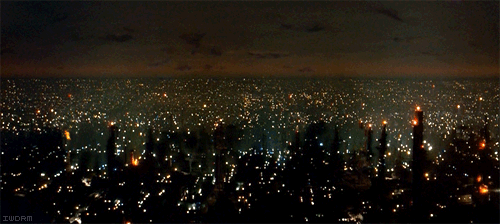 Readings
Rick Robinson’s 11 Reasons Computers Can’t Understand…
Data Measurement:  Heisenberg, Noise, & Continuity
Data Analysis:  Gödel, Complexity, & the Limits of Computation
The World is Messy:  Entropy, Quantum Mechanics, Local Sensitivity, Subjectivity, & Chaotic Systems

John Dentico’s Observations
Stories as the Meaning Makers
Garbage-in, Garbage-out: built-in assumptions
Active vs. Passive Engagement
Google’s Luis von Ahn
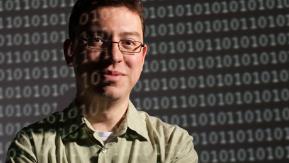 TED Talk
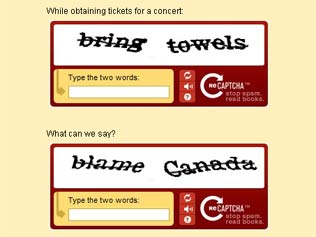 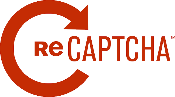 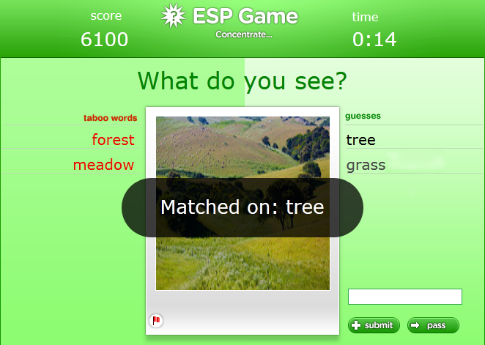 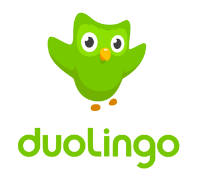 Letter Spirit
What makes 
an A an A?
D. R. Hofstadter. Metamagical Themas. Basic Books, New York, 1985.
Douglas Hofstadter
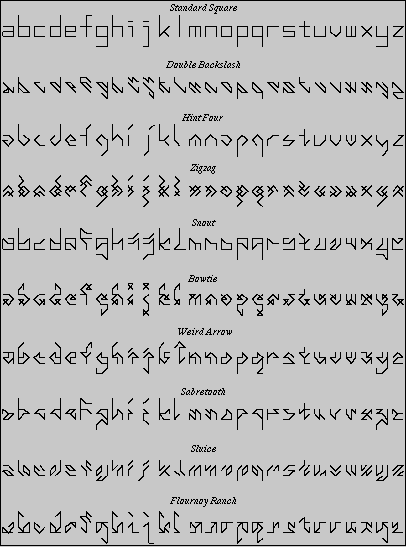 6
Croudsourcing
Easy for a Human, Tough for a Computer

Image recognition

Approximation

Speech processing

Subjective evaluation

Rendering an opinion
7
Amazon Mechanical Turk
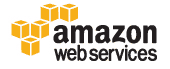 Provide a Web Services API to allow developers to easily integrate human intelligence directly into their processing!
The point of the Amazon Mechanical Turk web services API is for computers to integrate "artificial, artificial intelligence" directly into their processing by making requests of humans
[Speaker Notes: That is the point of the Amazon Mechanical Turk web services API  -- for computers to integrate "artificial, artificial intelligence" directly into their processing by making requests of humans.]
8
Put The Human In The Loop
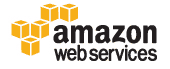 while (read (photo))
     {
  	  ContainsHuman = CallMechanicalTurk(“Contains Human?”, photo);
 	  if (ContainsHuman)
       {     acceptPhoto(photo);   }  else 
       {     rejectPhoto(photo);   }
      }
[Speaker Notes: To the application, the transaction looks very much like any remote procedure call: the application sends the request, and the service returns the results. Behind the scenes, a network of humans fuels this artificial, artificial intelligence by coming to the web site, searching for and completing tasks, and receiving payment for their work.
All software developers need to do is write normal code. This pseudo-code below illustrates how simple this can be.

(on slide)
 read (photo); photoContainsHuman = callMechanicalTurk(photo); if (photoContainsHuman) {   acceptPhoto(photo); } else {   rejectPhoto(photo); }]
9
How It Works
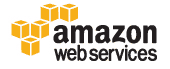 www.mturk.com
Requester
(Developer)
Human 
Intelligence 
Tasks (HITs)
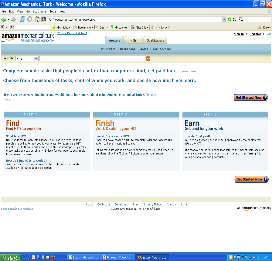 Worker 
Qualifications
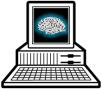 Completed 
HITs
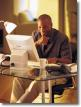 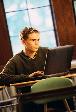 Artificial, Artificially 
Intelligent Software
Workers
[Speaker Notes: Here is how it works:

Let’s say you are a developer with an amazing new idea for a business that before now has not been feasible because of the resources necessary to access a network of humans. 

In the context of AMT, we call you a Requester.  You use the API to submit submit tasks that require human intelligence – what we call HITs – to the Amazon Mechanical Turk web site where a vast network of people – what we call Workers – come to make money by using the skills their innate, and still extremely valuable, common human sense.  They complete these tasks and submit them for approval back to the Requester or the software they wrote.  Once the HIT is verified as accurate, the system automatically pays the Workers.

Developers can program this entire process to happen automatically and be integrated into the processing of their software. What does this mean for developers?]
10
What This Means
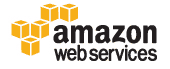 For Software Developers
Solves problem of building applications that until now have not worked well without human intelligence

For Businesses
Efficiently, effectively and inexpensively complete millions of tasks that require human intelligence
Previously unimaginable business ideas are now feasible…

For Anyone
Make money using the skills you already have whenever your schedule allows
[Speaker Notes: For software developers, the Amazon Mechanical Turk web service solves the problem of building applications that until now have not worked well because they lack human intelligence. Humans are much more effective than computers at solving some types of problems, like finding specific objects in pictures, evaluating beauty, or translating text. The Amazon Mechanical Turk web service gives developers a programmable interface to a network of humans to solve these kinds of problems and incorporate this human intelligence into their applications.

For businesses and entrepreneurs who want tasks completed, the Amazon Mechanical Turk web service solves the problem of getting work done in a cost-effective manner by people who have the skill to do the work. The service provides access to a vast network of human intelligence with the efficiencies and cost-effectiveness of computers. Oftentimes, the cost of establishing a network of skilled people to do the work outweighs the value of completing it. By turning the fixed costs into variable costs that scale with business needs, the Amazon Mechanical Turk web service eliminates this barrier and allows work to be completed that before was not economical.

For people who want to earn money in their spare time, the Amazon Mechanical Turk web site solves the problem of finding work that they can do wherever and whenever they want.]